Занятия по физической культуре раздел плавание проводятся на базе бассейна «Амур» и Дворца молодежи
Бассейн «Амур»
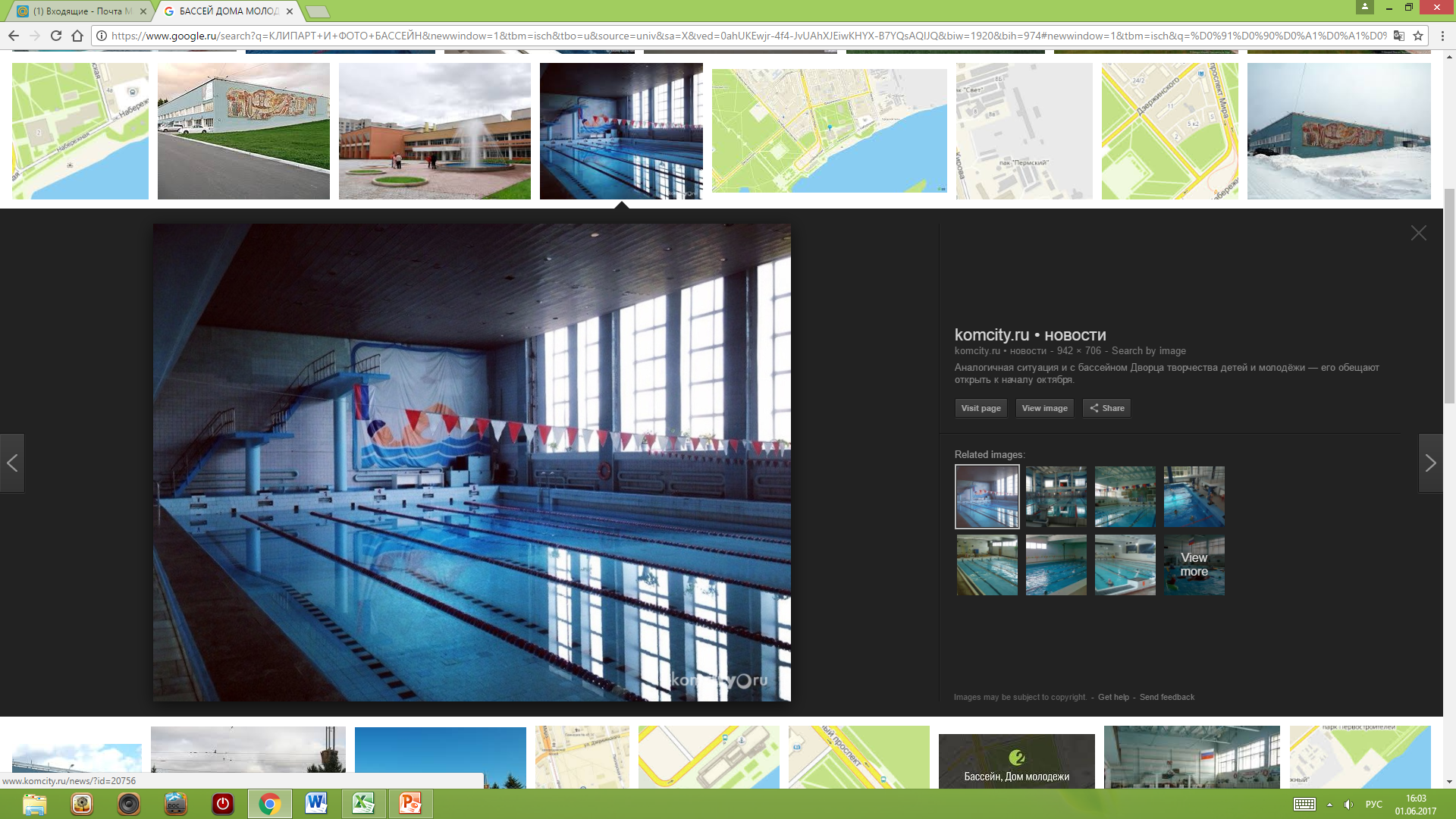 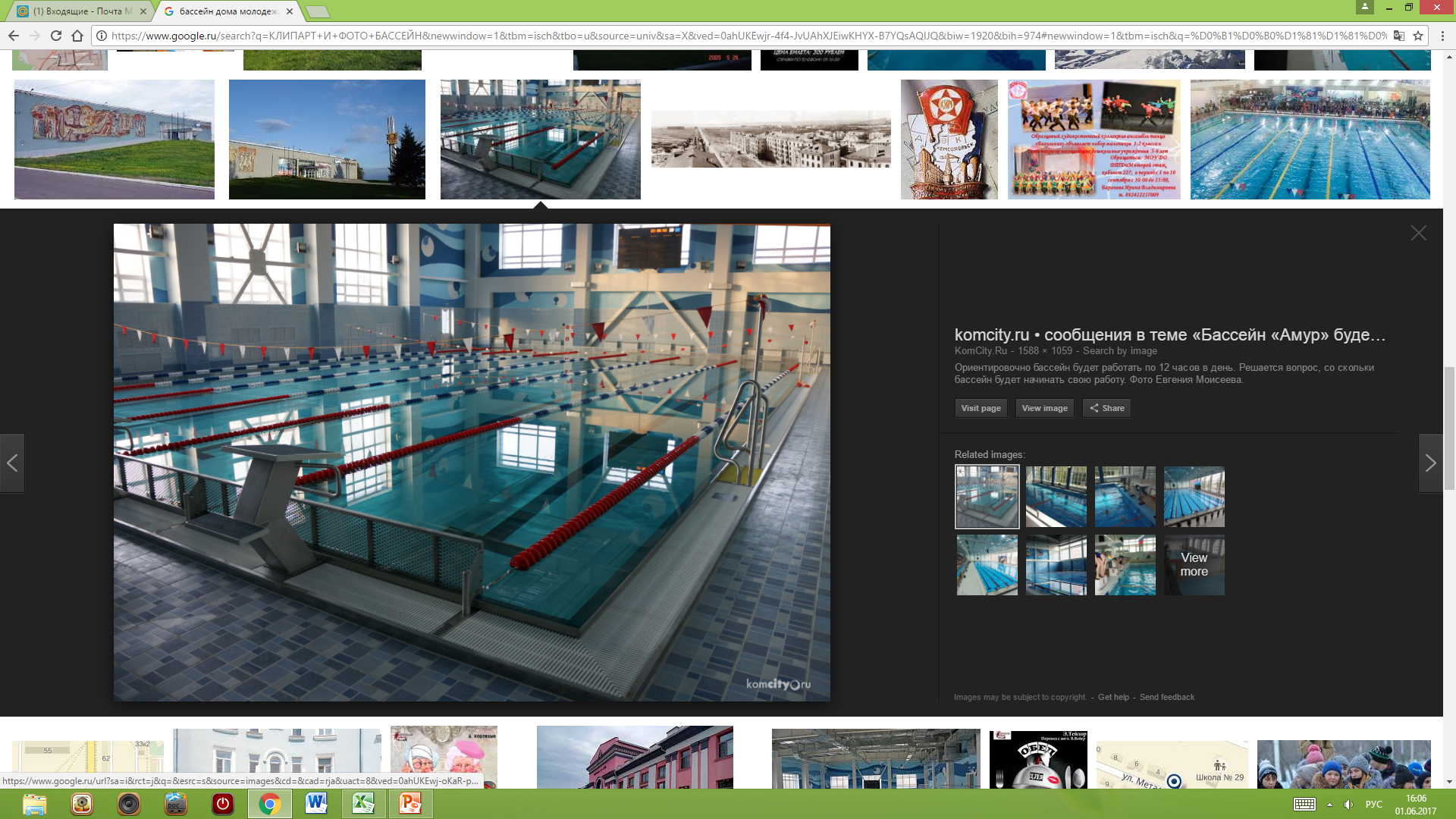 Бассейн Дворца Молодежи
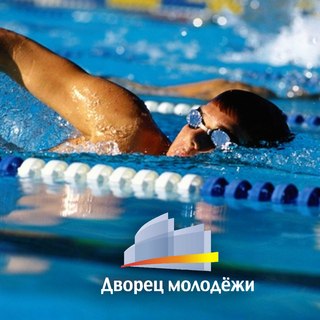 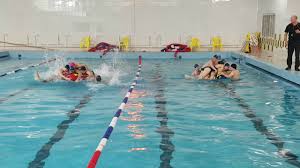 Занятия по плаванию
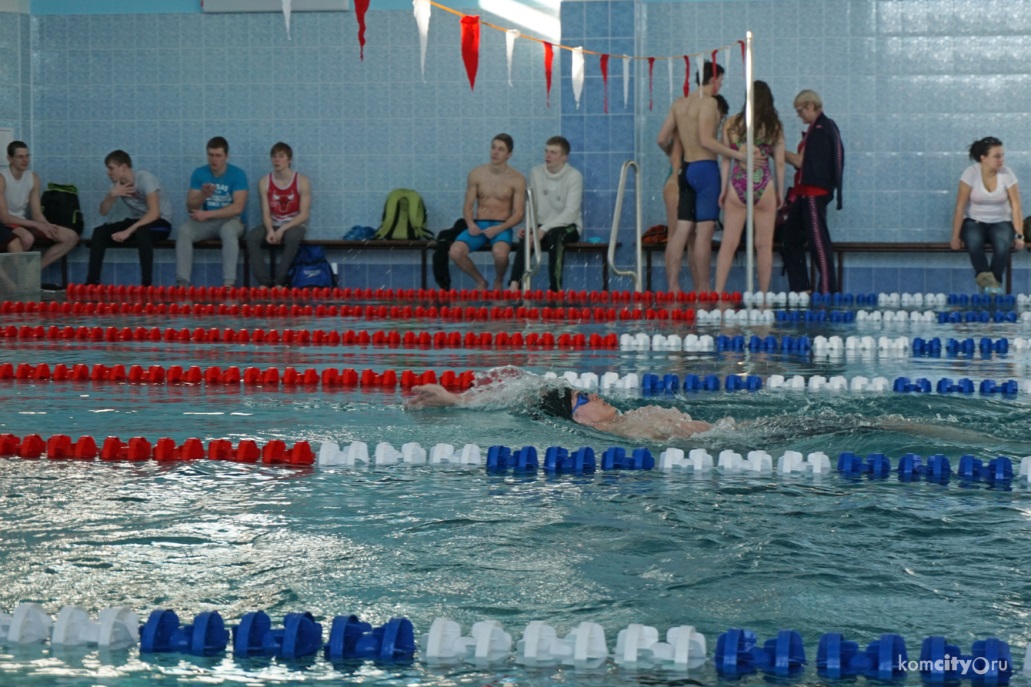 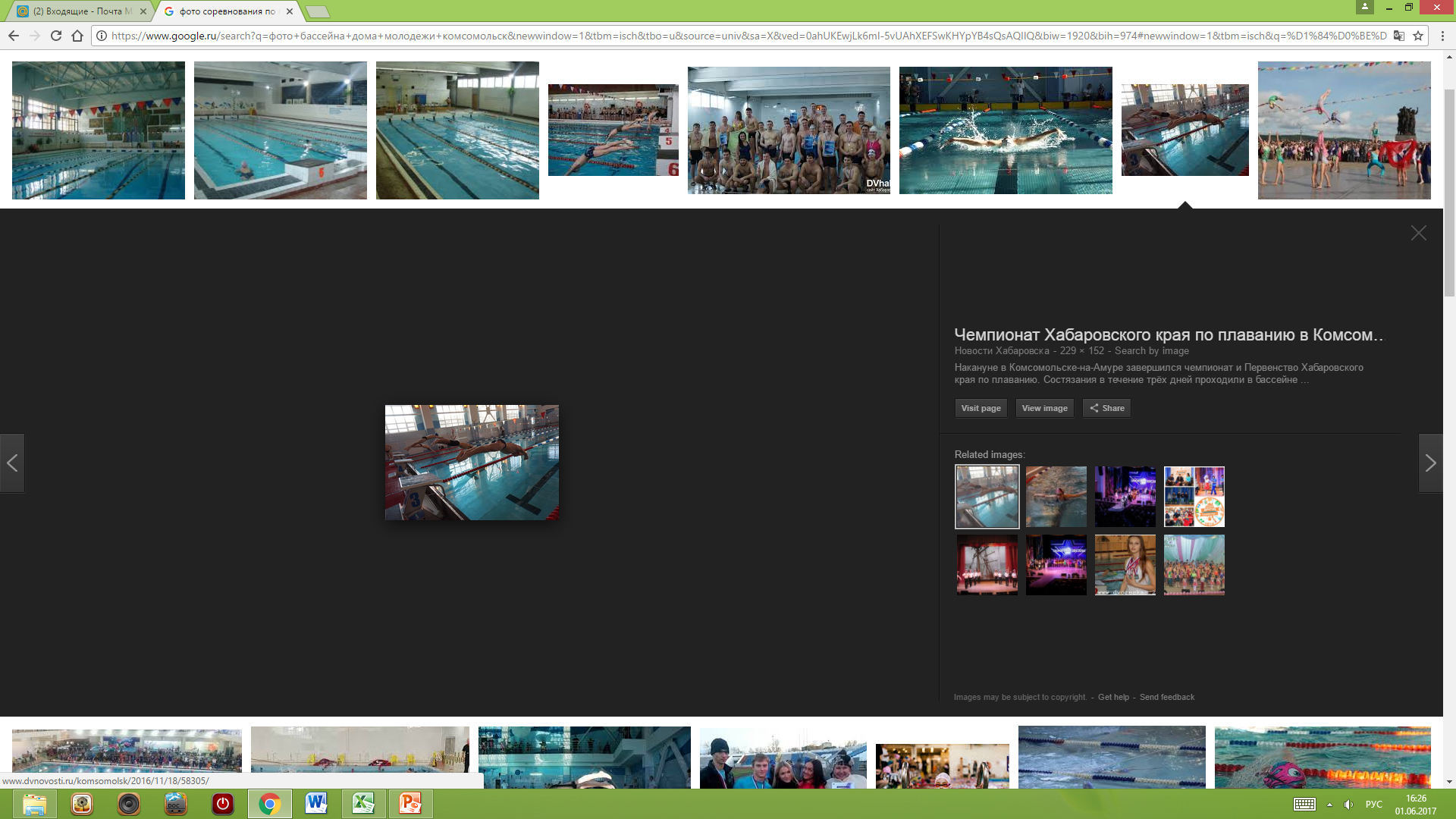 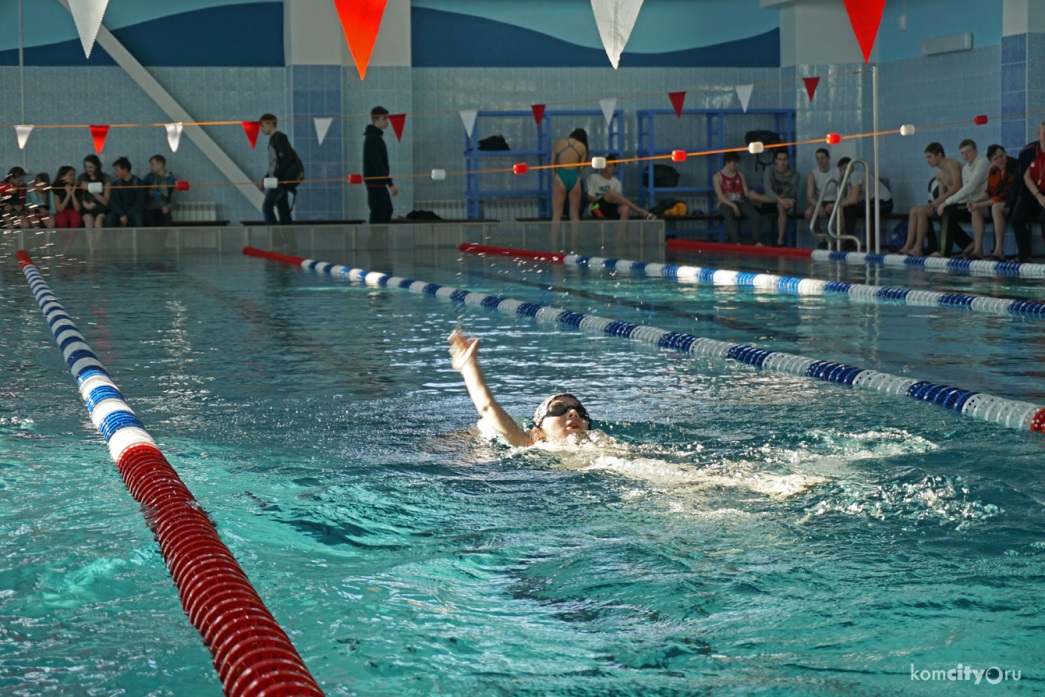